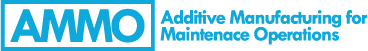 Team Compositions
1